Post GCSE assessment feedback.
Key Question: What can I do to improve my GCSE assessment grade?
To begin… 

Record the independent learning (due next lesson).
Read through your assessment and the comments your teacher has written on your work and on the purple sheet.
Write how many marks you were off your target/grade 5/grade 9.
Extension: Read up on a weak area.
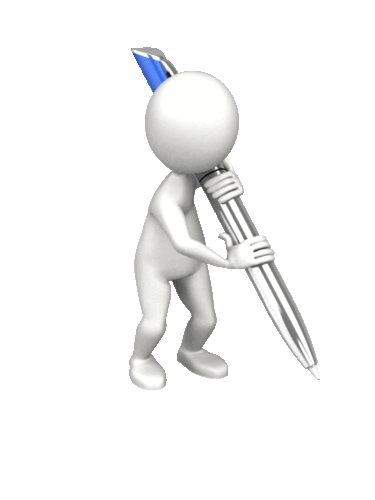 I.L. Redo the question where you dropped the most marks.  If you got 100% you have no homework; have a cup of tea.
Post GCSE assessment feedback.
Key Question: What can I do to improve my GCSE assessment grade?
To begin… 

Record the independent learning (below).
Read through your assessment and the comments your teacher has written on your work and on the purple sheet.
Write how many marks you were off your target/grade 5/grade 9.
Extension: Read up on a weak area.
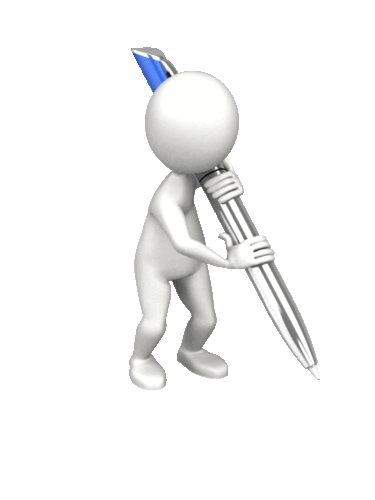 I.L. Redo the question where you dropped the most marks.  If you got 100% you have no homework; have a cup of tea.
Mock Exam Feedback
Key Question:
What do I need to do to improve my exam result and make progress?
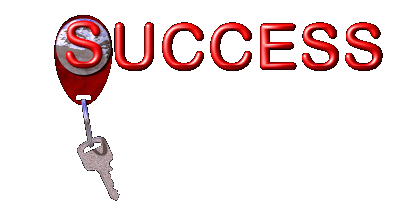 4. Take a green pen and put a ring round any key words in the questions that you did not know.  You need to revise these words and maybe also their topics.
Extension: 
4a. Calculate how many marks and % you dropped by not knowing these key words.
4b. Read up one of these topics now.
Moral of the story:  Learn the key words.
Mock Exam Feedback
Key Question;

What do I need to do to improve my exam result and make progress?
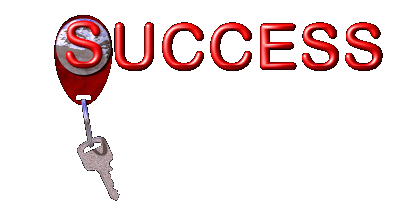 Look at how many marks each question is worth and note in green how many marks you dropped with a minus sign, e.g. ‘-2’.  If you dropped no marks, put a green tick next to the number.
In your exercise books you have an A5 handout called ‘RE Marking Abbreviations’.  These abbreviations have been used in the marking of your exam. Using green, go through the whole paper and write out in full the meaning of any abbreviations that you don’t know.  Do this on the exam paper itself.
6a. Extension Read up on a question that you did not answer successfully.
GCSE Paper 2A-Assessment Targets
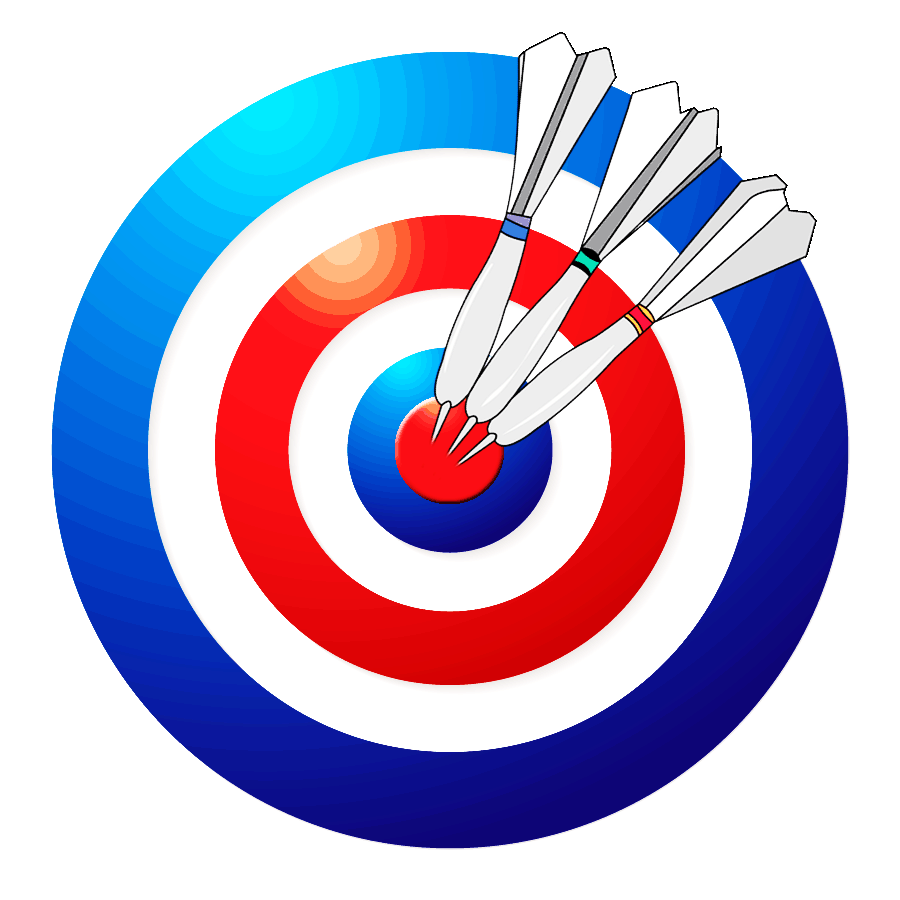 To add specific examples/ detailed reasons to develop some points further.
To give detailed religious beliefs/teachings to develop answers. 
To learn key terms like ‘transcendent’.
In 12 mark questions, to use three or more explained religious ideas.    
5. To manage time effectively and finish all questions, e.g., by answering the biggest questions first.
6. To show how ideas work in practice by giving examples.
7.  In 12 mark questions, to give at least 2 reasons for the statement and at least 2 against with examples to explain each side.
8. To show clearly in your answer that you understand the question e.g. that ‘corporal punishment’ ≠ ‘capital punishment’.
9. To include the most relevant religious teachings in my answers.
10. To avoid contradicting myself in 12 mark answers.
11. To develop a clearer understanding of Buddhism.
12. To make sure I do what the question says.
13. To make sure reasons given in an answer are different, not just the same idea repeated in different words.
14. In questions worth 4 or 5 marks, to take two points and develop them by explaining in detail.
15. To give top priority to memorising scriptural (holy book) teachings. 
16. In questions worth 4 or 5 marks, to give two religious views.
Post GCSE assessment feed back.
Now… 

Re-do the question on which you dropped the most marks in green. To do this you can either work from your own ideas/knowledge (using your exercise book) and any suggestions your teacher has given you.

Correct spelling, punctuation and grammar mistakes in green pen, on your work.
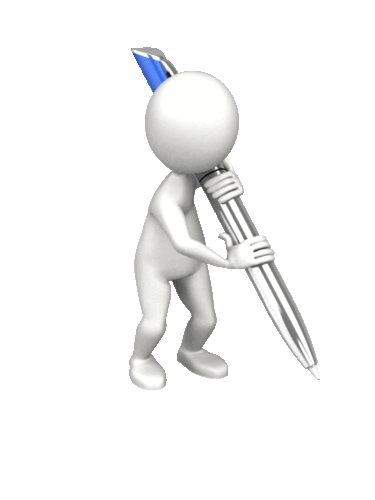 Post GCSE assessment feed back.
Extension… 

When you have completed any ‘re-writes’ necessary, have a go at answering another set of exam style questions.
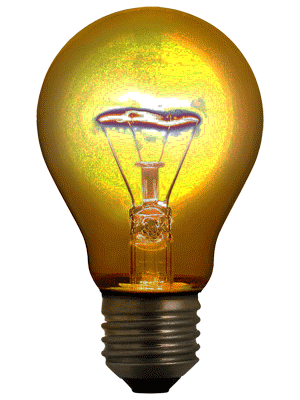